Xoserve Incident Summary: August 2021
1st September 2021
What is this presentation covering?
This presentation provides an overview of P1/2 incidents experienced in the previous calendar month
It will describe high level impacts and causes, and the resolution Correla undertook (or is undertaking) to resolve
This information is provided to enable customers to have a greater insight of the activities within Correla’s platforms that support your critical business process
It is also shared with the intention to provide customers with an understanding of what Correla are doing to maintain and improve service, and;
It is provided to enable customers to provide feedback if they believe improvements can be made
High-level summary of P1/2 incidents: August 2021
Note – Gemini Demand Attribution issues were experienced on the 31st of August, these issues were not reported as a P1 or P2 incident as the issue was contained solely within National Grid IT systems which experienced an outage. Following National Grid restoring services, Demand Attribution ran correctly (9pm on the 31st).
What is happening Overall
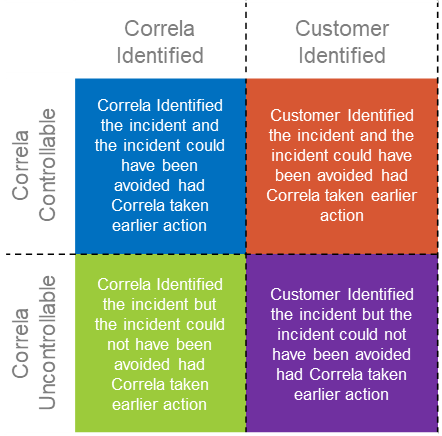 A fault that has developed that only impacts Correla colleagues or an incident on core services that has had no customer impact
[Speaker Notes: 5]
What is happening Overall?
Key: